Introducing
Enterprise Premium with Advanced Insights
Patch My PC
What is Advanced Insights?
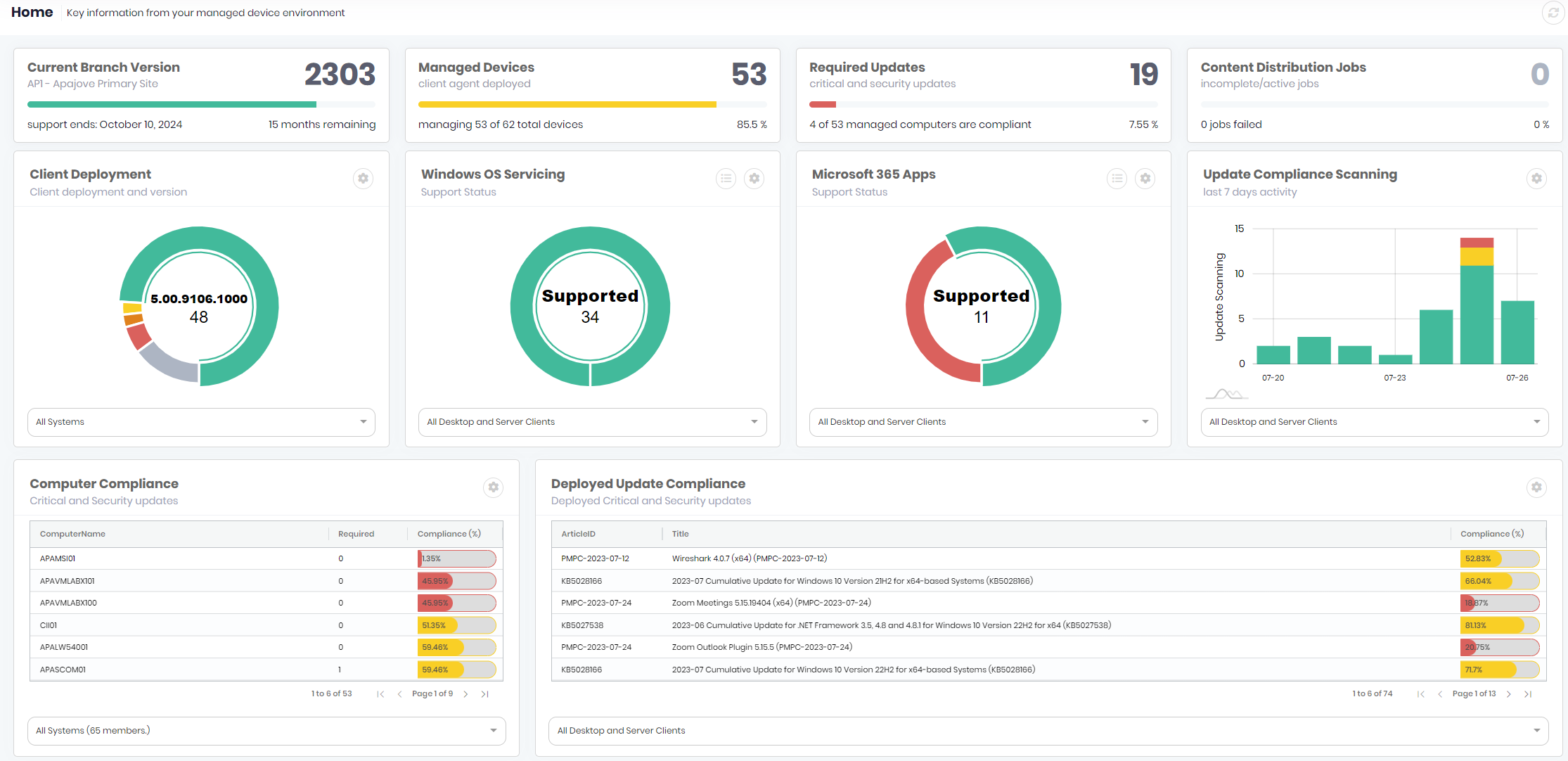 A HTML 5 Dashboard Portal for everything in Configuration Manager
Why Advanced Insights?
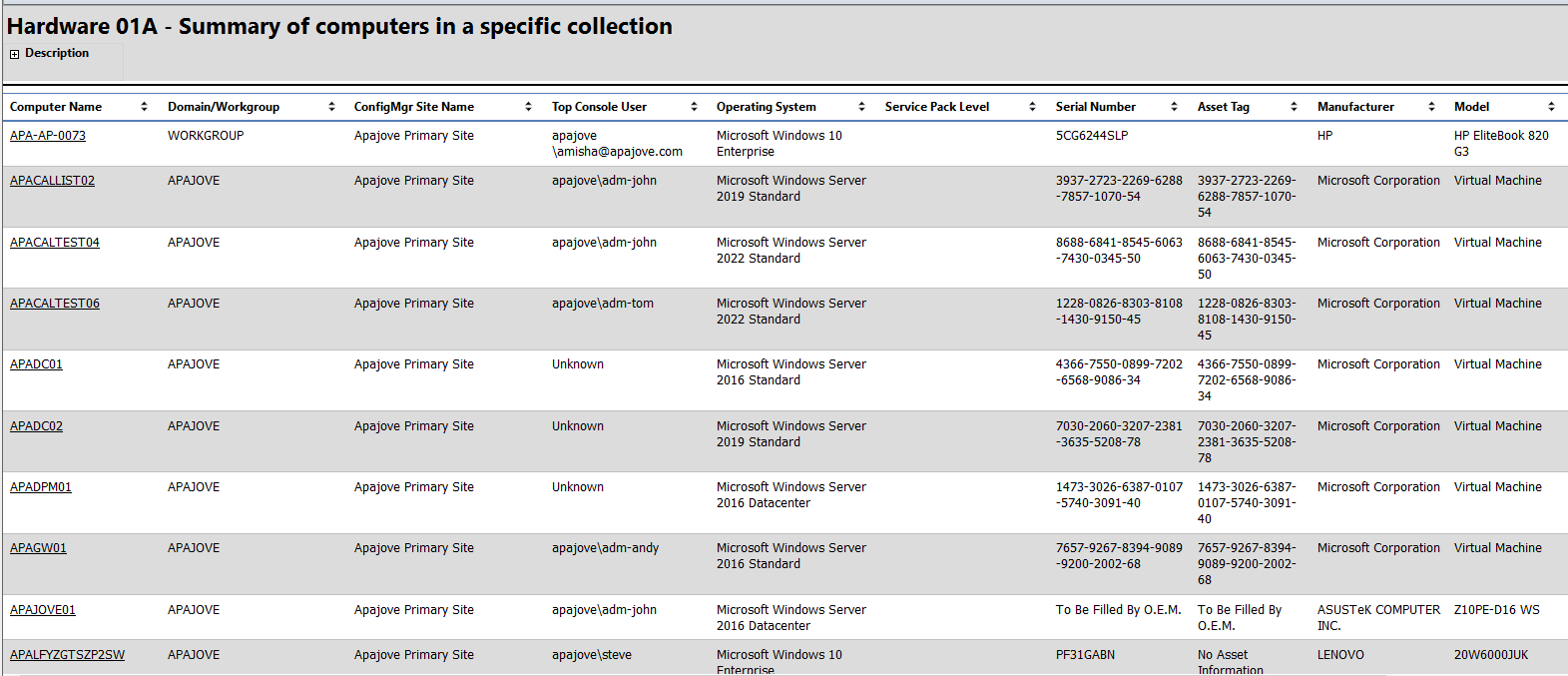 ConfigMgr has great data, poor presentation
Unattractive, unintuitive, text only reports
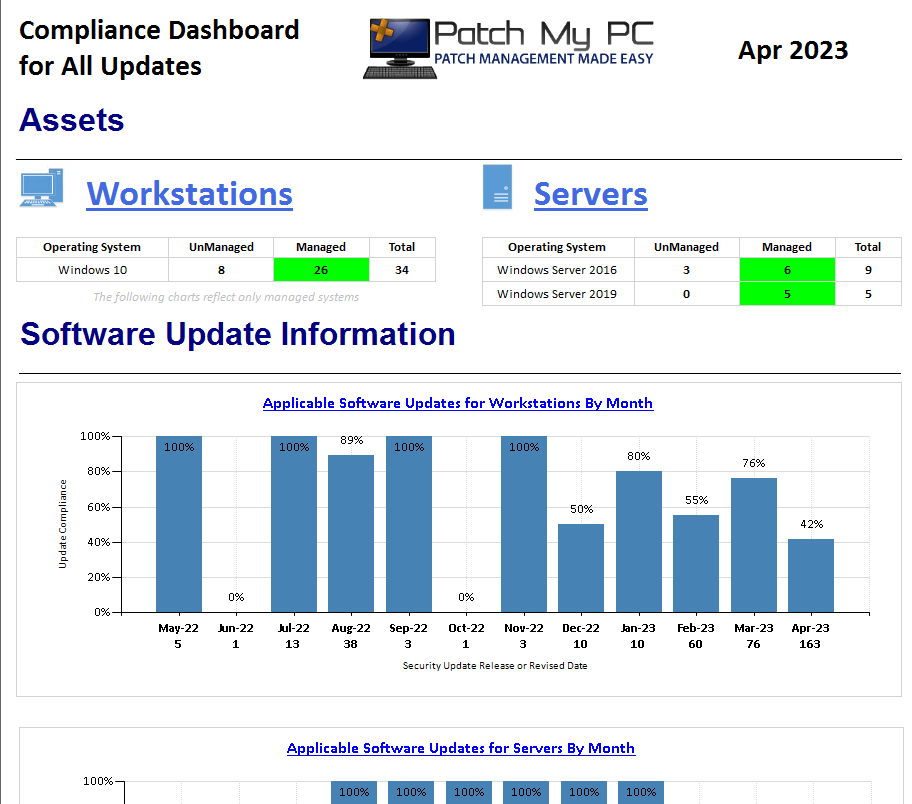 Unsuitable for non-technical audiences
We have a promise to our customers to deliver reporting on updates.
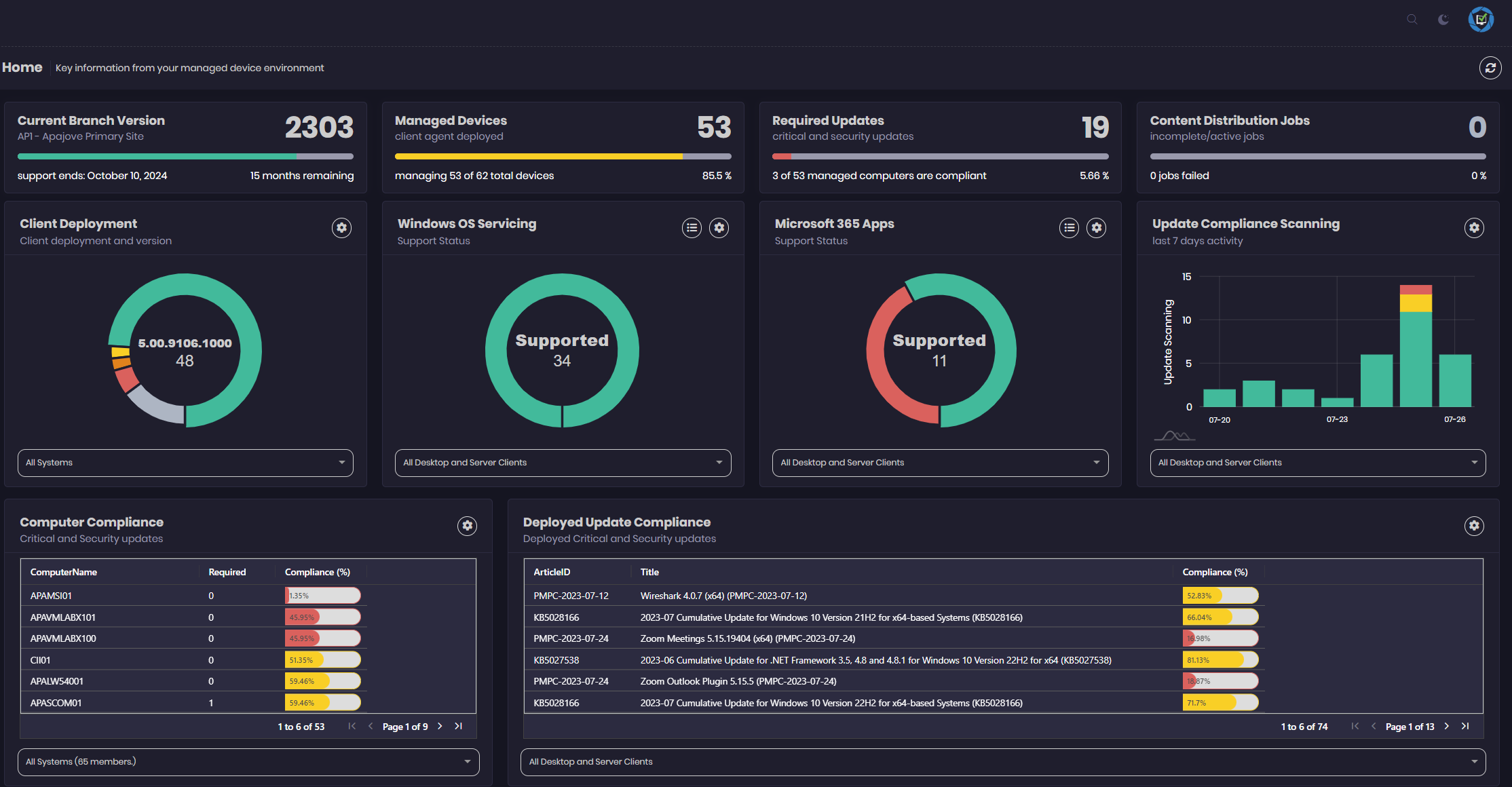 A Better Experience
Accessible, Attractive, Intuitive
Usable by technical and non-technical audiences
Dashboard summary views
Drill-through to deeper data 
Global search
RBAC compliance
Demo 1
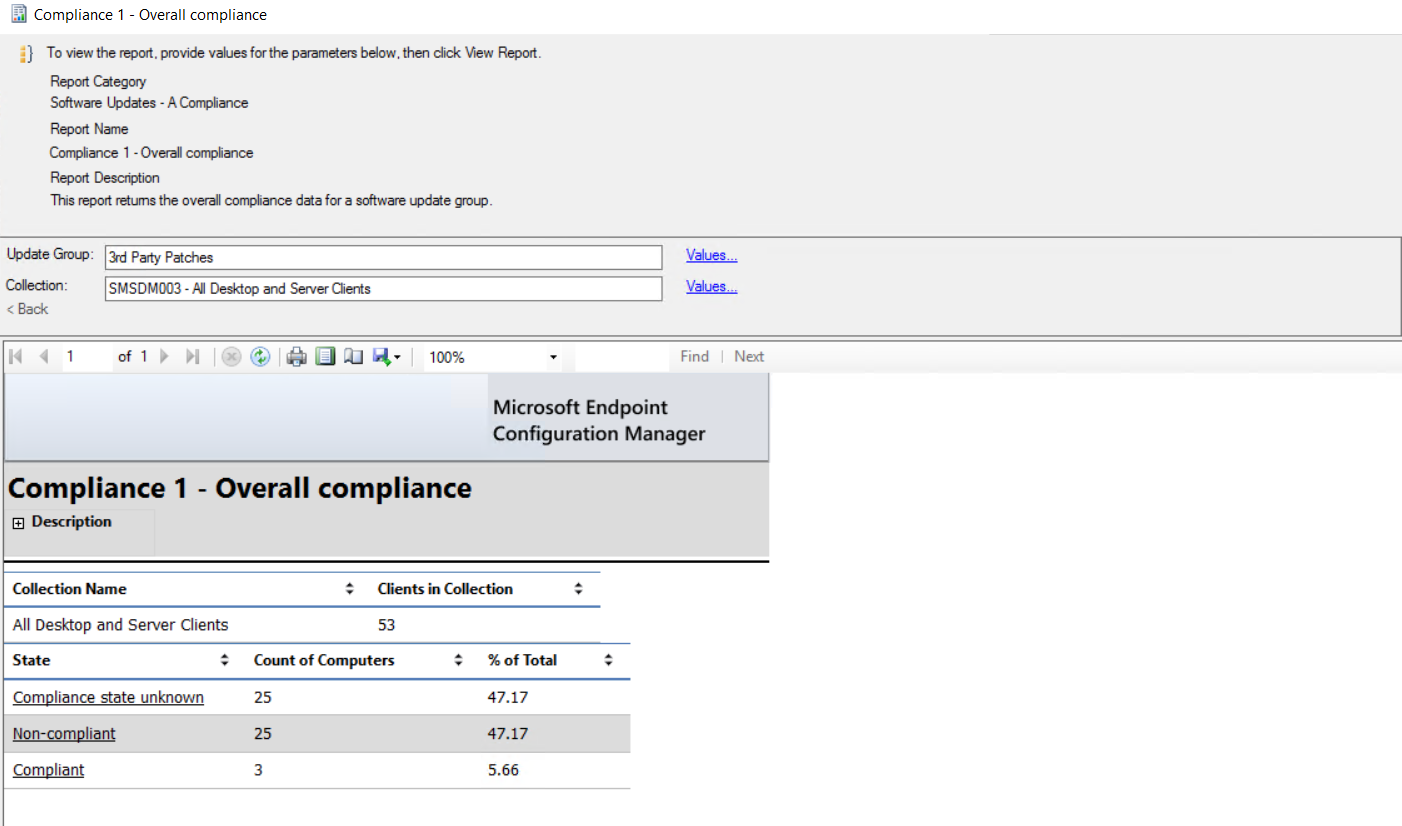 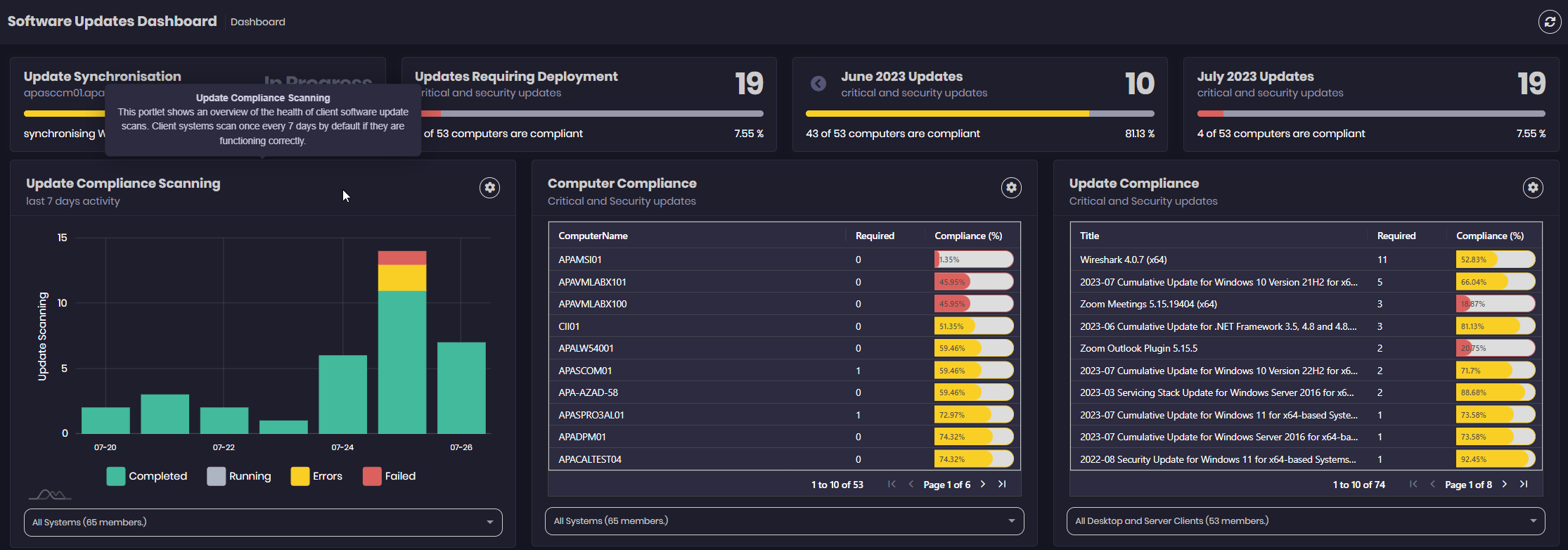 Pillar 1, Attractive, Intuitive, Responsive.

Let’s take a look at the Advanced Insights interface and user experience
Demo 2 Missed Opportunities
The current ConfigMgr inventory schema is old. It still includes CD ROM and Parallel Port reporting, (it has a PCMCIA class!).
The modern OS has dozens of important, useful classes but we can’t easily access them in ConfigMgr.
ConfigMgr doesn’t even report on user-based applications
By extending inventory we can add lots of useful info
Demo 2
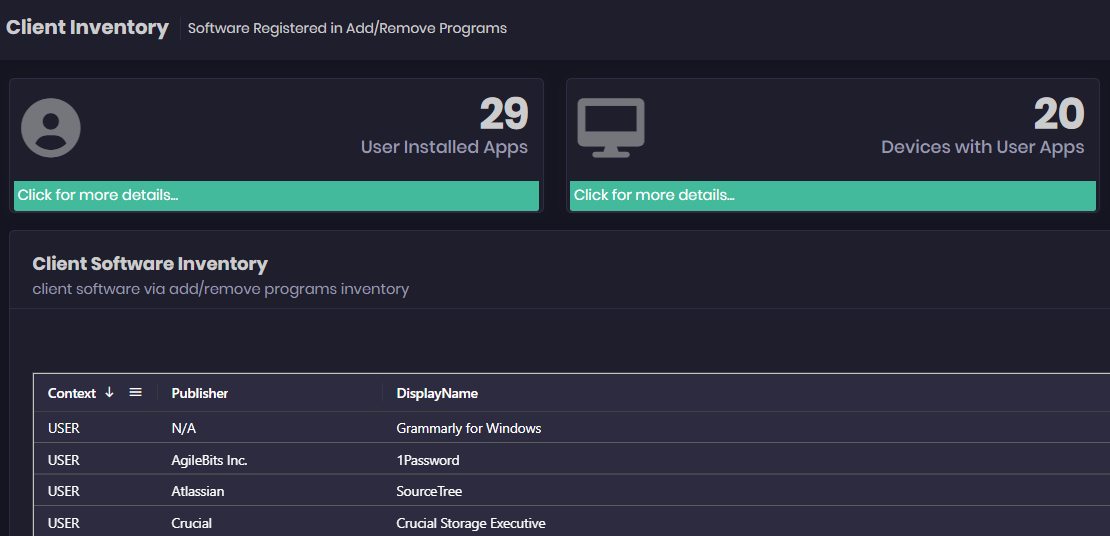 Pillar 2

Extend native ConfigMgr functionality to include new and useful inventory properties
Demo 3
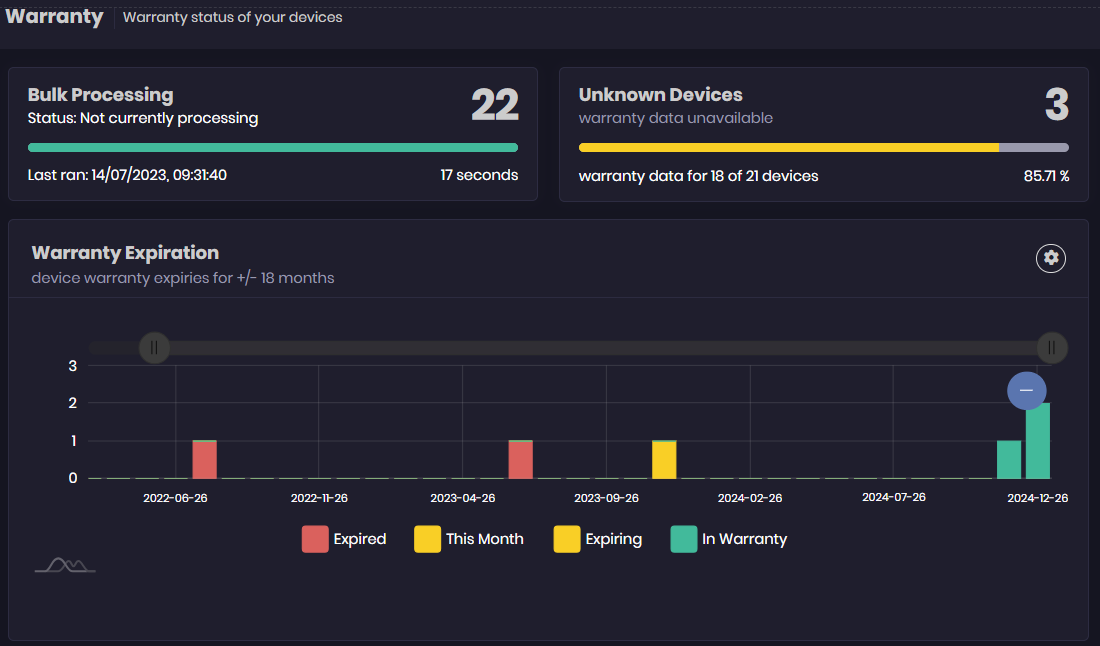 Pillar 3, build on the Configuration Manager dataset through API integration.

We will show Support, Warranty and Security information
Licensing
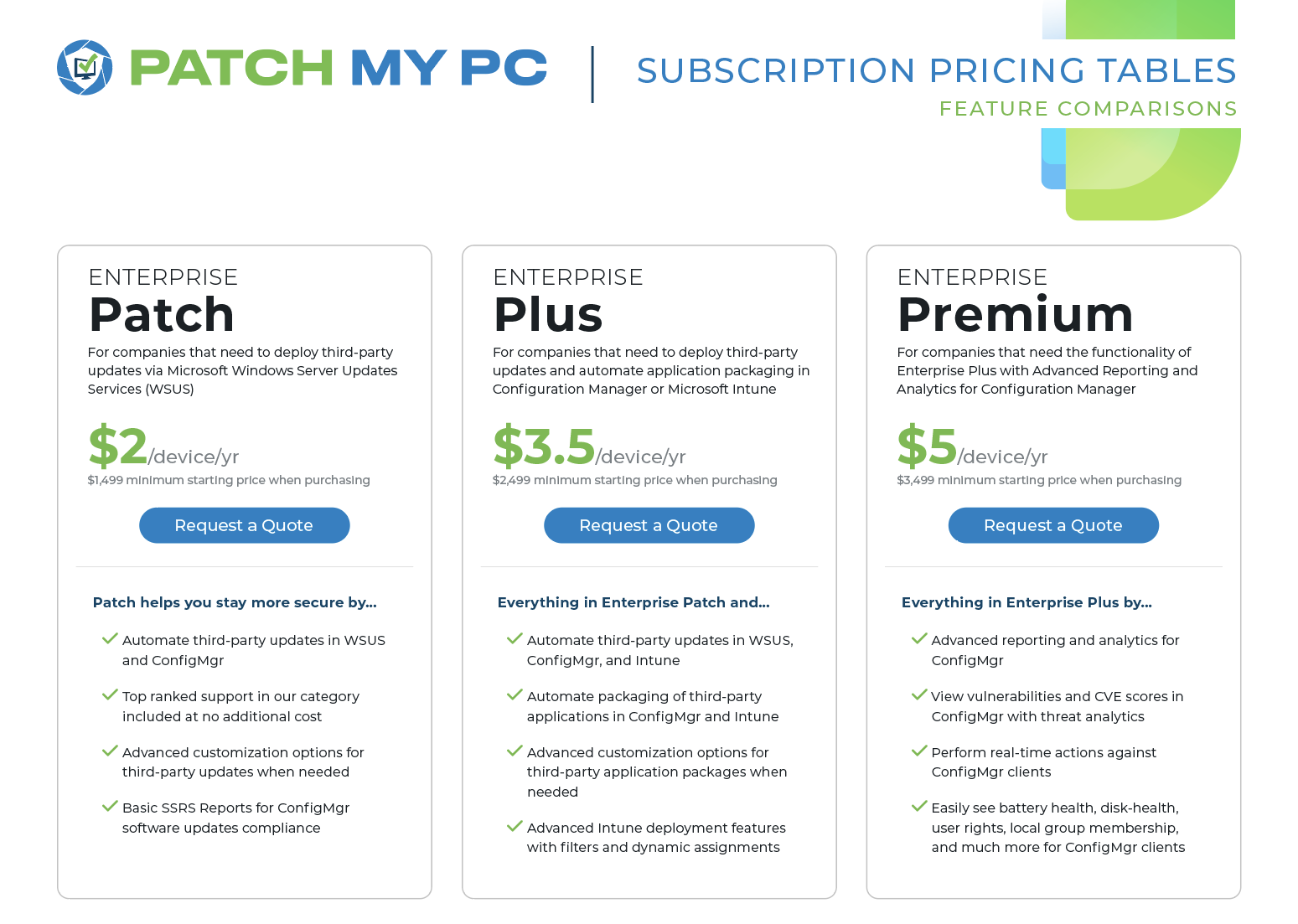 Next Steps
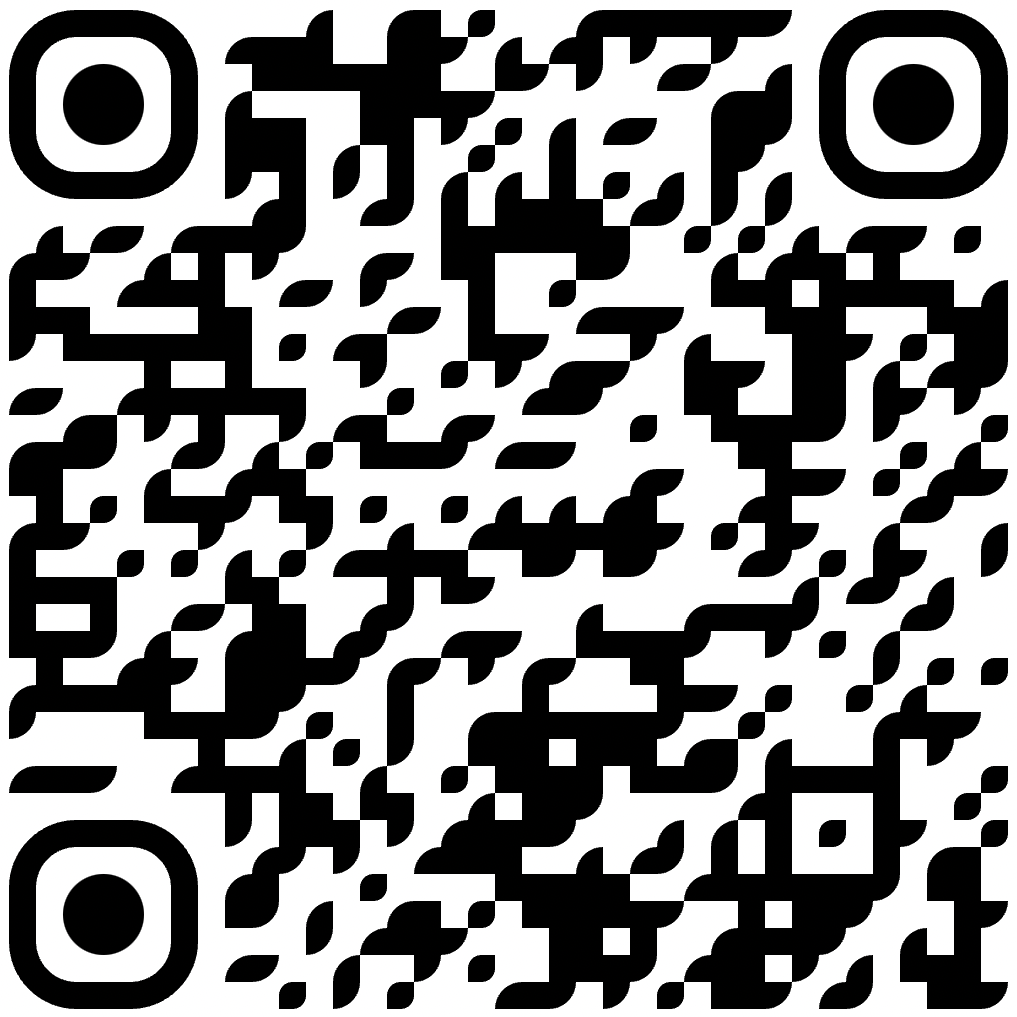 Current Customer Register for Advanced Insights Showcase (6-month trial of Advanced Insights)https://patchmypc.com/advanced-insights 

New Customers Register for a trialhttps://patchmypc.com/free-trial
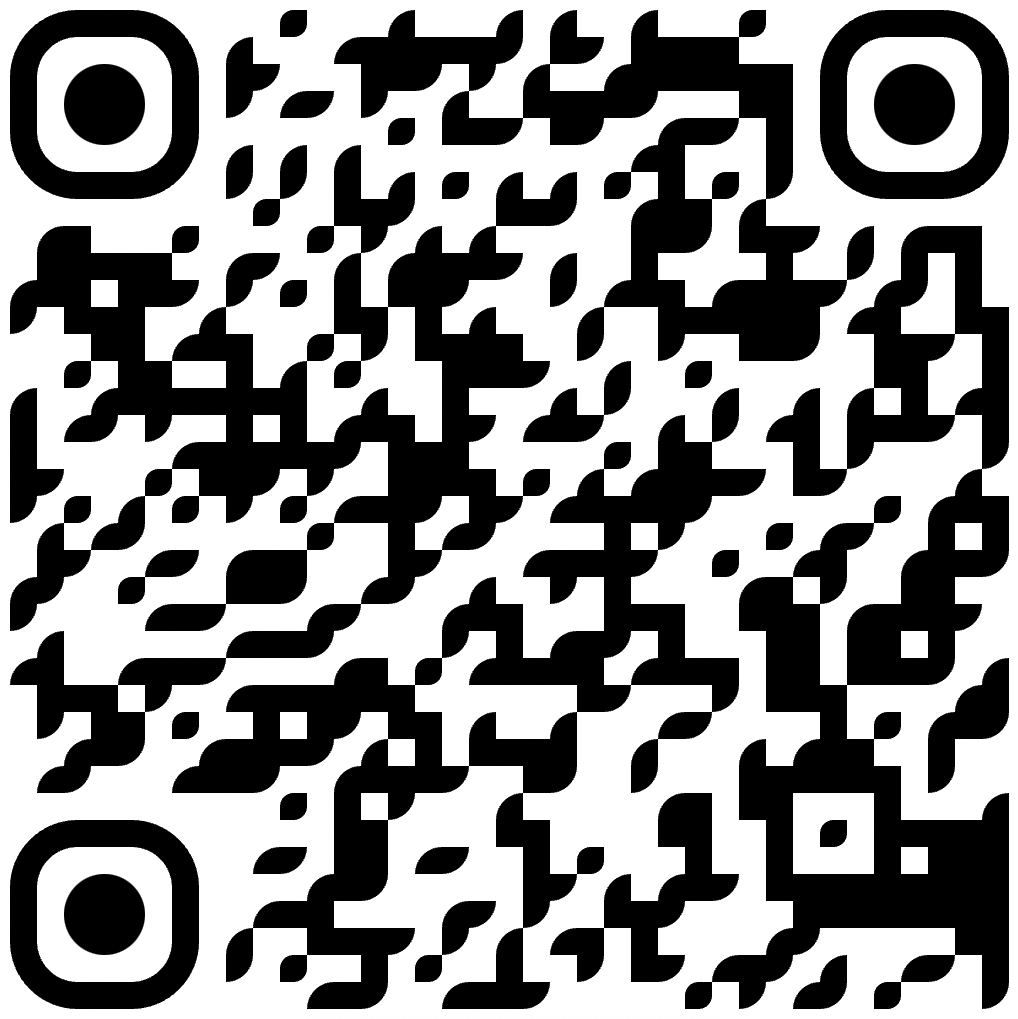